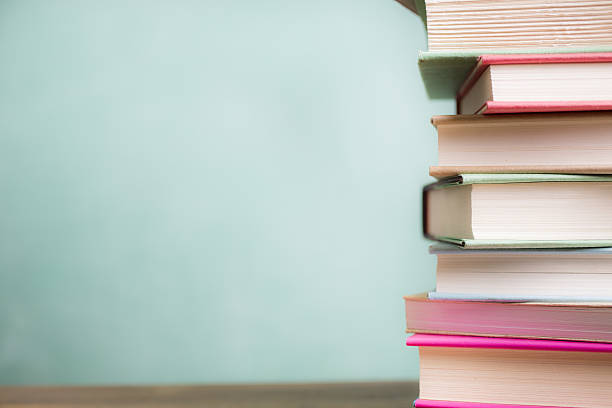 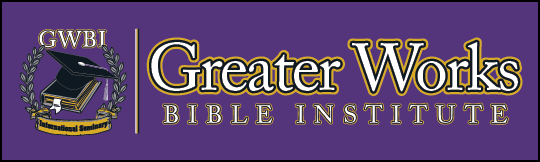 Open Enrollment
for
2022-2023
When you prepay, you $AVE!
Affordable payment plans
ONLY 1 night a week from 6p-8:30p for 8months
Join ONLINE!
BI Series consist of Homiletics , Speech psychology, Thanatology, TOP Ten Ministry Opportunities, Dispensations and more